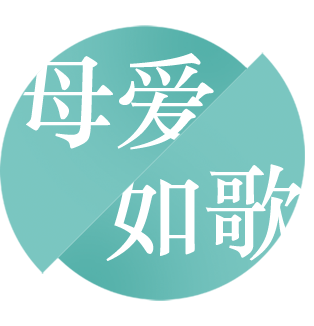 汇报人：PPT818
注：文本框可根据需求改变颜色、移动位置；文字可编辑
目录
点击添加文本
点击添加标题
点击添加标题
点击添加文本
点击添加标题
点击添加标题
点击添加文本
点击添加文本
添加文本
点击添加文本
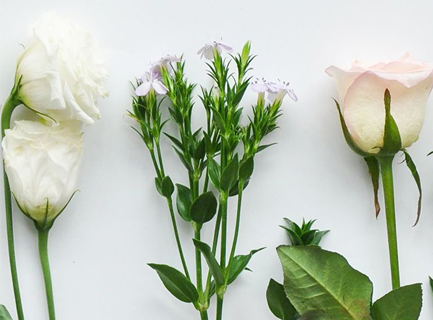 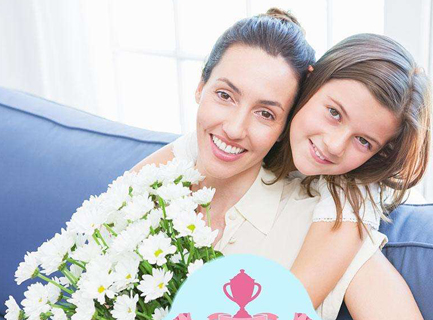 点击添加文本
点击添加文本
点击添加文本
点击添加文本
添加文本
点击添加文本
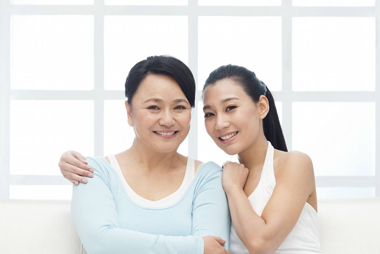 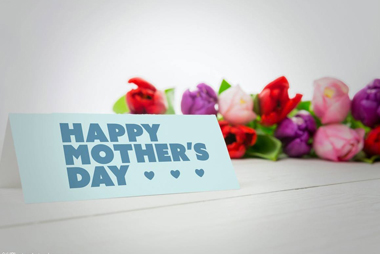 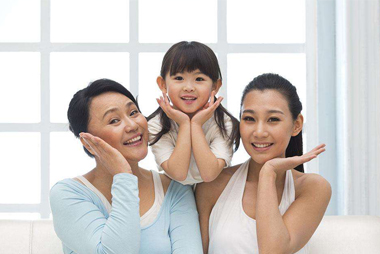 请在此处添加小标题
请在此处添加小标题
请在此处添加小标题
点击添加文本
点击添加文本
点击添加文本
添加文本
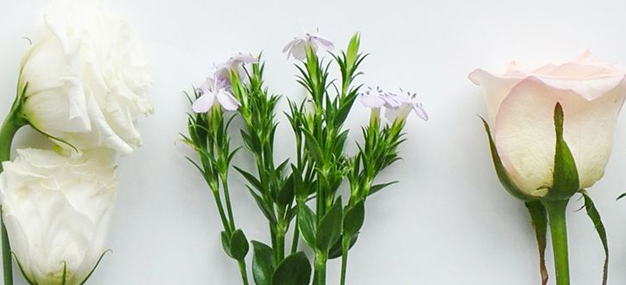 点击添加文本
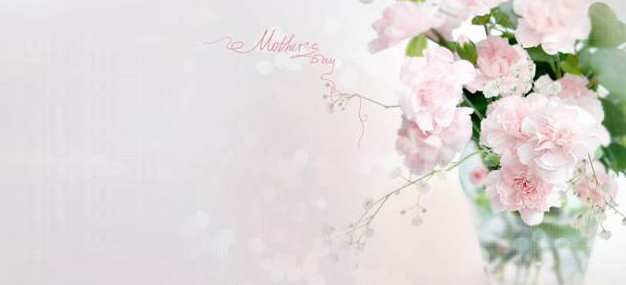 点击添加文本
添加文本
点击添加文本
点击添加文本
点击添加文本
点击添加文本
点击添加文本
点击添加文本
点击添加文本
添加文本
点击添加文本
点击添加文本
点击添加文本
点击添加文本
点击添加文本
点击添加文本
点击添加文本
点击添加文本
添加文本
点击添加文本
点击添加文本
点击添加文本
点击添加文本
点击添加文本
点击添加文本
点击添加文本
添加文本
点击添加文本
点击添加文本
点击添加文本
点击添加文本
点击添加文本
点击添加文本
点击添加文本
点击添加文本
添加文本
点击添加文本
点击添加文本
点击添加文本
点击添加文本
点击添加文本
点击添加文本
点击添加文本
添加文本
点击添加文本
点击添加文本
点击添加文本
点击添加文本
点击添加文本
点击添加文本
点击添加文本